Figure 1. Age- and sex-adjusted levels of vitamin E according to frailty status. The unit of measure for vitamin E (y ...
J Gerontol A Biol Sci Med Sci, Volume 61, Issue 3, March 2006, Pages 278–283, https://doi.org/10.1093/gerona/61.3.278
The content of this slide may be subject to copyright: please see the slide notes for details.
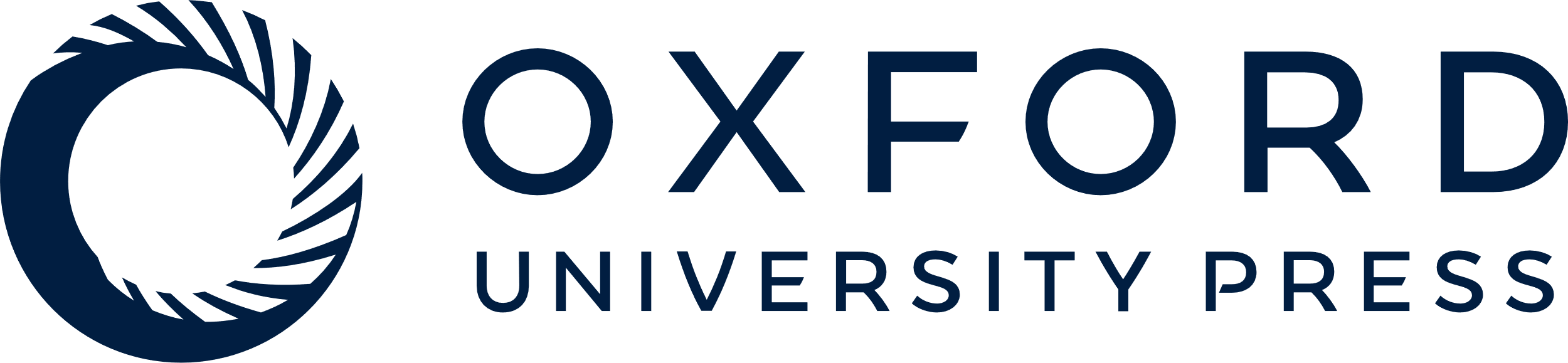 [Speaker Notes: Figure 1. Age- and sex-adjusted levels of vitamin E according to frailty status. The unit of measure for vitamin E (y axis) is μmol/L


Unless provided in the caption above, the following copyright applies to the content of this slide: The Gerontological Society of America]